Вставні і вставлені слова і речення. Розділові знаки при них.
Вставні слова, словосполучення й речення виражають особисте ставлення мовця до висловленої ним думки й не несуть нової інформації, а лише певним чином оцінюють, уточнюють основне повідомлення. Вставні слова, словосполучення й речення не є членами речення. Це сполуки слів типу: правду кажучи, сказати по правді, признатися, я/де правди діти, щоправда, смію запевнити, слово честі, я знаю, я певен, мабуть, може, а може, можливо, певно, напевно, очевидно, видно, здається, ймовірно, бува, сподіваюся, можна сказати, треба гадати, припустімо тощо.
Групи вставних слів за значенням
1. Вказують на джерело повідомлення: кажуть, як кажуть, каже, мовляв, повідомляють, за висловом..., за вченням..., на думку..., на мою думку, гадаю, по-моєму, по-вашому, пам'ятаю, чую, бачу тощо.
2. Виражають задоволення чи незадоволення мовця: на щастя, на диво, на радість, на жаль, на сором, як на зло, як на лихо, як на гріх, нівроку, соромно казати, чого доброго, хвалити долю, нарешті тощо.
3. Привертають, активізують увагу співрозмовника: чуєте, чуєш, знаєте, бач, бачите, погодьтесь, уявіть собі, майте на увазі, зверніть увагу, прошу вас, даруйте на слові, пробачте, між нами кажучи тощо.
4. Вказують на порядок думок, зв'язок між ними, спосіб ви­словлення їх: по-перше, по-друге, нарешті, з одного боку, з дру­гого боку, до речі, між іншим, крім того, а крім того, навпаки, отже, а отже, значить, таким чином, виявляється, власне (кажучи), наприклад, зокрема, взагалі, зрештою, так би мовити, одне слово, словом, коротше кажучи, повторюю тощо.
Вставні слова і речення в усній мові не завжди виділяються паузами, але на письмі обов'язково відокремлюються з обох боків комами, рідше — тире.
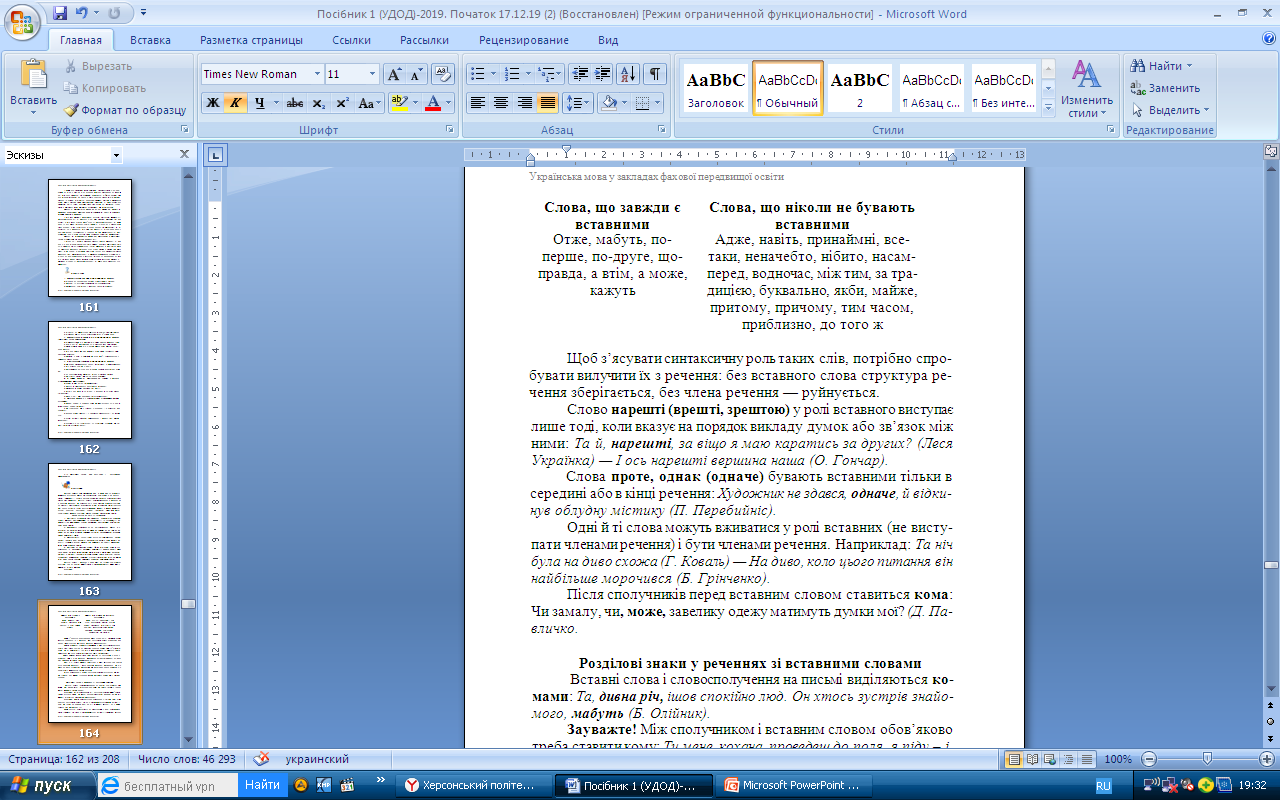 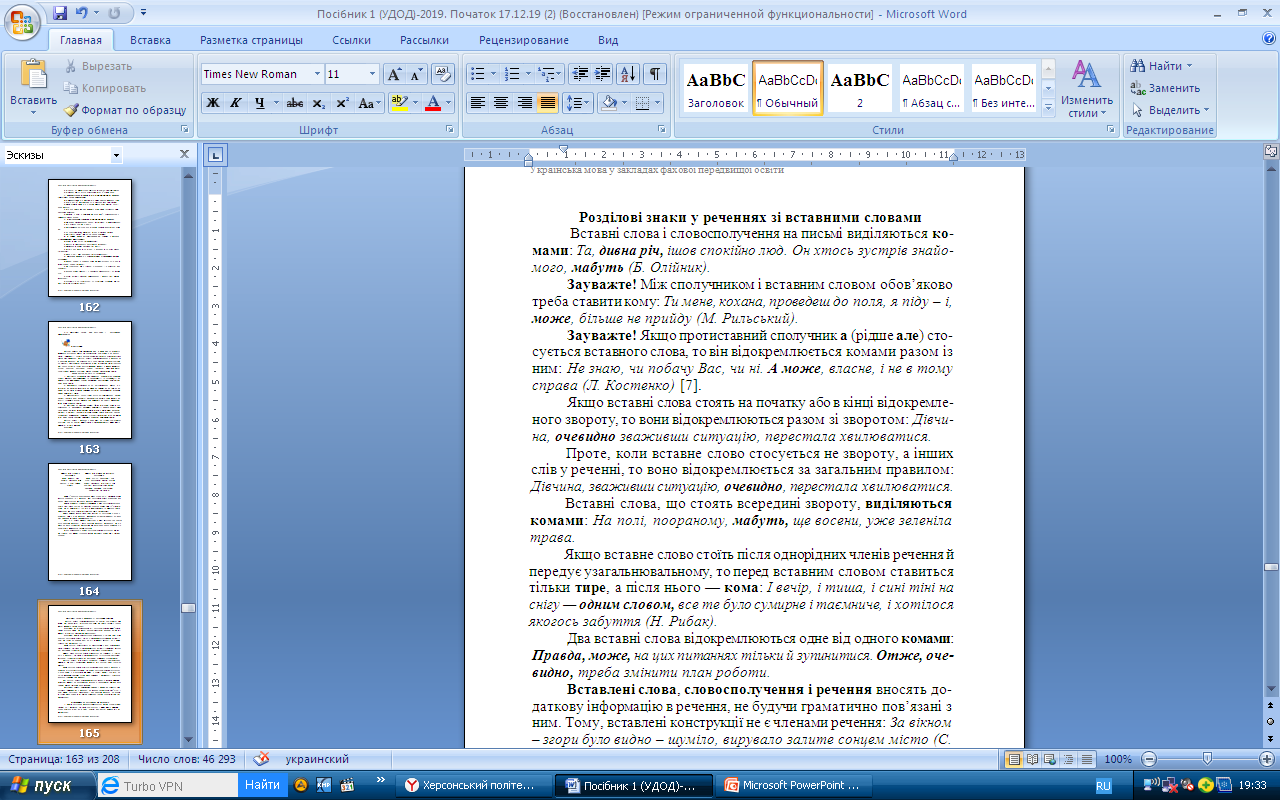 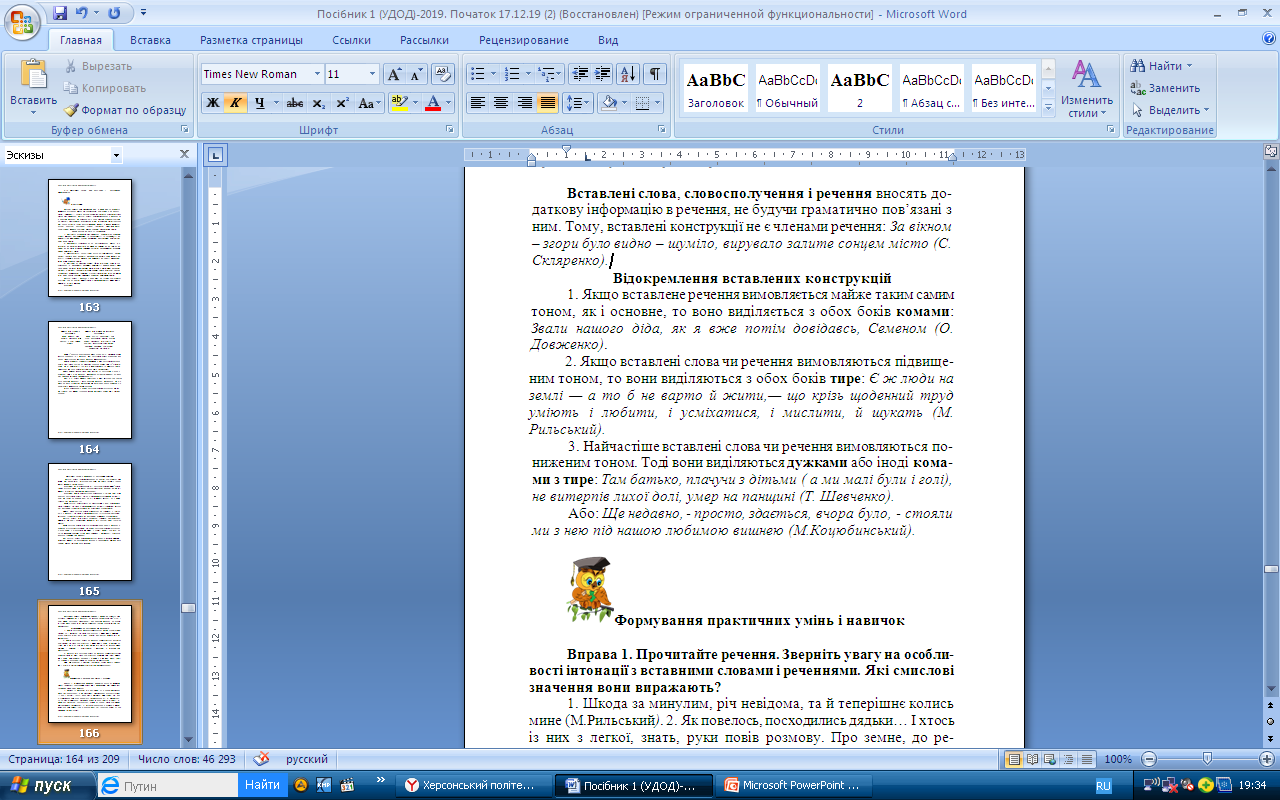 Вправа 1. Складіть речення, використавши подані нижче слова і словосполучення як вставні. 
Можливо, на мою думку, кажуть, без сумніву, пригадується, шкода.
Вправа 2. 
Прочитайте речення. Визначте вставлені слова, словосполучення і речення. Поясніть розділові знаки.
1. Знову вона мовби вгадала Отавині думки і ще раз — вже вкотре — здивувала його своєю проникливістю (П. Загребельний). 2. Узнала про це мати не з дорогих синових листів (він за весь час тільки одного написав), а з ілюстрованих журналів (Микола Хвильовий). 3. А очі — дивна дивина! — лишились досі молодими: з його зухвалими очима не дружить перша сивина (І. Муратов). 4. Питання, які ставили перед собою перші грецькі філософи — представники так званої натурфілософії (що було на початку, як утворився світ, у якому живуть люди?) були споріднені із запитаннями, які можна було б поставити щодо людської мови (О. Білецький). 5. Зі скреготом і брязкотом у двір, — якщо те, що залишилось, можна назвати двором, — в’їжджають бульдозери (О. Довженко).
Вправа 3. Прочитайте речення, знайдіть у них вставні конструкції. Запишіть речення, поставивши розділові знаки.
1. Кажуть щастя приходить до того хто наповнений мрією (Р. Іванченко). 2. Пісня здавалось бриніла вже в ньому (М. Коцюбинський). 3. Я розповіла докторові про свій намір вирватися у світ. На мій превеликий смуток він поставився до мого задуму досить холодно (І. Вільде). 4. Того можливо не знайду я слова щоб наш прекрасний оспівати край (М. Рильський). 5. На жаль історія не зберігла імені далекого майстра (В. Скуратівський).
Вправа 4. Складіть по два речення так, щоб подані слова і словосполучення в одному з них вставними, в іншому – членами речення. Підкресліть граматичну основу речення,
Зверніть увагу, дивна річ, здається, правдп, звичайно, значить, одне слово.